Majlis AnsarullahMonthly Meeting
December 2017
This slide deck contains images licensed for the purpose of this presentation only.  
No one is permitted to use the images for any other use, without prior permission.
1
AGENDA
Recitation of the Holy Quran (3:53)		
Pledge
Reminders: Recitation of HQ and Congregational Prayers	
Monthly topic: How to keep objectives of Majlis Ansarullah alive in our hearts and minds?
Health topic: Falls and Fractures
National Reminders/announcements
Local Reminders/announcements			
Dua
2
Why do Wasiyat?
Rekindling message of the Imam of the Age nearly 100 years later, Hadhrat Khalifatul Masih Vab, while addressing Jalsa Salana, UK in 2004, said, ‘My wish is that in 2008 when hundred years would have passed since the establishment of Khilafat, Inshallah, in every country of the world, in every Jama‘at at least fifty percent of the earning members who pay Chanda should have already joined this grand and noble System of the Promised Messiahas, and would have become the promoters of spirituality and setters of noble standards of sacrifices. This will also be a humble offering to Allah from the Jama‘at that it will be presenting to Allah as a token of gratitude on the completion of hundred years of Khilafat. And as the Promised Messiahas mentioned that people who are concerned about achieving a goodly ending and offer their prayers, should participate in this scheme. 
	(Al Fazl International, Vol. 11, Issue No. 50, 2004)
3
Why read the Holy Quran regularly?
The Holy Quran is a miracle
The Holy Quran which is the word of God is a perfect miracle.  We do not find that in respect of other Books. Challenges have been given to bring their likeness, as the challenges have been given in respect of Holy Quran. We believe that word of God is in every way a miracle---and we base this belief of ours on our own experience that Holy Quran is definitely a miracle. But it must be said that the kind of perfect and comprehensive miracle that the Holy Quran is, there is nothing like it, for the miracle of Holy Quran has many aspects and nobody is capable of producing the like of these aspects. Those who say that the word  (the revelation) cannot be called a miracle are indeed impertinent. Do they not know that the whole of the creation of God is matchless, how then can it be justified to say that likeness of His word can be produced.  If all the thinkers and producers (of things) cannot create a straw, however they may like to do so, then how can they produce something equal to the word of God.   
(Malfoozat Vol.1, page 117)
4
Watching Our Congregational Salat!
Congregational Salat at homes
The custom is that if the mosque or Salat center is at a distance then congregational Salat should be offered at homes. This fills homes with blessings. Men are particularly enjoined to observe Salat and ‘observance of Salat’ means, except in exceptional situation, to offer it in congregation. Congregational Salat is offered during Jalsa. In order to attain the objective of attending Jalsa this should be made a regular feature of life.
(Friday Sermon of Friday Sermon of Hadhrat Khalifatul Masih V (ABA), May 18, 2012)
5
How to keep objectives of Majlis Ansarullah alive in our hearts and minds?
6
Click             to listen the recitation
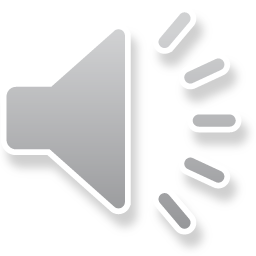 [3:53] And when Jesus perceived their disbelief, he said, ‘Who will be my helpers in the cause of Allah?’ The disciples answered, ‘We are the helpers of Allah. We have believed in Allah. And bear thou witness that we are obedient.
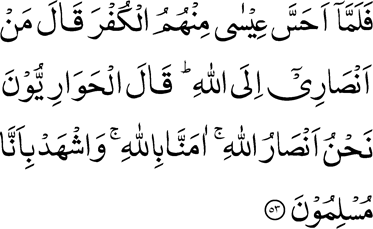 7
What was the purpose behind creating Majlis Ansarullah?
Share your thoughts
8
Guidance from Khalifatul Massih II
Hazrat Khalifatul Massih II (ra) outlined the goals of Auxiliaries in these words, “We have to reform the whole world. We have to bring the entire world to bow before God, Almighty. Bring the entire world under the fold of Ahmadiyyat. Establish the kingdom of God all over the world. But this giant task cannot be performed until all members of our community – children, youth, or elderly – organize themselves internally and follow this code of conduct day and night. For this internal improvement and completion of organization, I have established the auxiliary organizations of Khuddamul Ahmadiyya, Ansarullah, and Atfalul Ahmadiyya”.

Al-Fazal, October II, 1944
9
Discussion I
In your Jama’at, you feel that Majlis Khuddamul Ahmadiyya is very weak. You are not aware of any meetings in the past three months.  Your son who serves on the Amila of the local MKA is not busy in MKA work.  When you get to the masjid for Jummah, there is no security presence.  You rarely see any Khuddam in the masjid, unless they are accompanying their fathers.
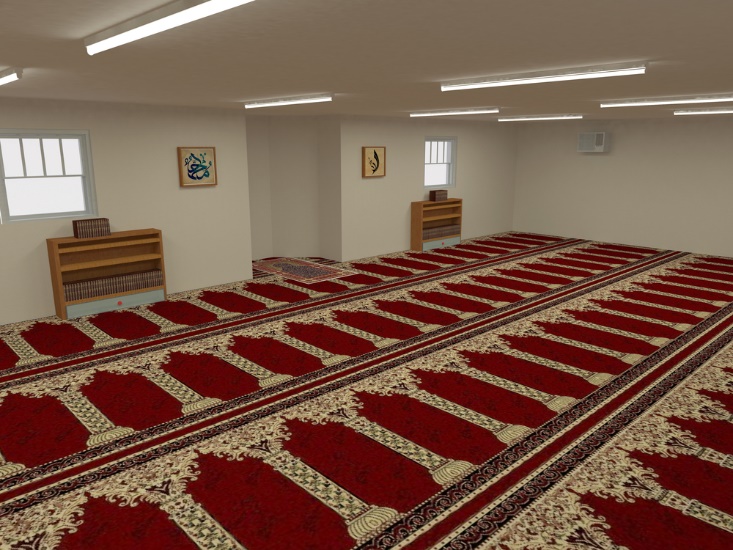 10
Option 1: Tell the local Jama’at Sadr that he needs to talk to the local Qaid about the state of affairs.  Advise him to notify Sadr MKA USA if things don’t improve.

Option 2: Work with your Zaeem to organize more Ansar activities and invite the Khuddam.  Make it attractive for Khuddam.

Option 3: Pray on it and just keep active in Ansarullah.  Things will eventually improve for MKA locally.

Option 4: any other response
11
Guidance from Khalifatul Massih II
I envision that there is great responsibility on Anṣārullāh. They are passing through the latter part of their lives. It is the period when man is worried to leave this world for next one. When a person is going to the next world, he is particularly concerned about clearing his account. He is afraid lest he may not leave this world while his account is in a jumble, his actions unseemly, and does not have provisions which may be useful in the next world. As the purpose of Aḥmadiyyat is to strengthen the relationship between man and God then during such period of life, and during this part of life, the extent of feeling a believer has in this respect, cannot be hidden from any person. Young persons can imagine that that if they are lax in the service of humanity, Anṣārullāh will take care of it but on whom Anṣārullāh can rely? If they will show negligence in discharging their duties, and will not succeed in creating the love of faith in themselves, and then in the hearts of the whole world, and will not make the propagation of Aḥmadiyyat as their foremost objective, and if they will neglect the reality that they are to revive Islam in the world again, then after the period of Anṣārullāh during what age period they will carry out this work? 
Hadhrat Khalifatul Masih II (ra)’s Friday Sermon of June 5, 1942
12
Discussion II
You feel your waqfe nau son spends too much time on his smartphone and with his video games.  He is falling behind on his waqfe nau syllabus and doesn’t seem excited to be a waqfe nau.  It’s hard to get him to attend waqfe nau programs.
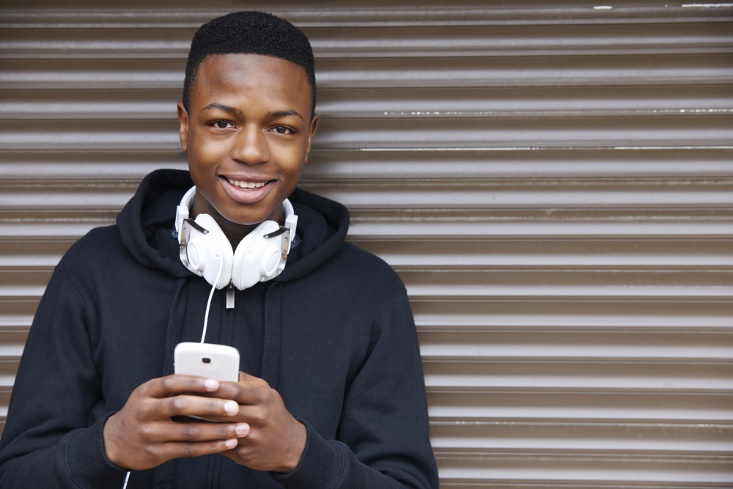 13
What’s the best approach?
Option 1: Get rid of his smartphone and video games.  

Option 2: Threaten that you will write to Hazur to report about his lack of regards towards the Waqfe Nau scheme.

Option 3: Keep reminding him as a loving father would do, and pray for him. Keep patience. 

Option 4: Take him to a trip to London to meet Huzur (aba)

Option 5: any other response.
14
Guidance from Khalifatul Massih II
Remember that your Name is Anṣārullāh, that is, the helpers of God Almighty, meaning that you have been associated with the name of God Almighty, and God Almighty is eternal and immortal, as such you should also try to be a manifestation of immortality. 
You should continue to be the mark of Anṣārullāh, that is, always uphold the Khilāfat and try that this work continues in future generations also.
Friday Sermon delivered on 22 October 1943
published in Al-Faḍl, 17 November 1943
15
Discussion III
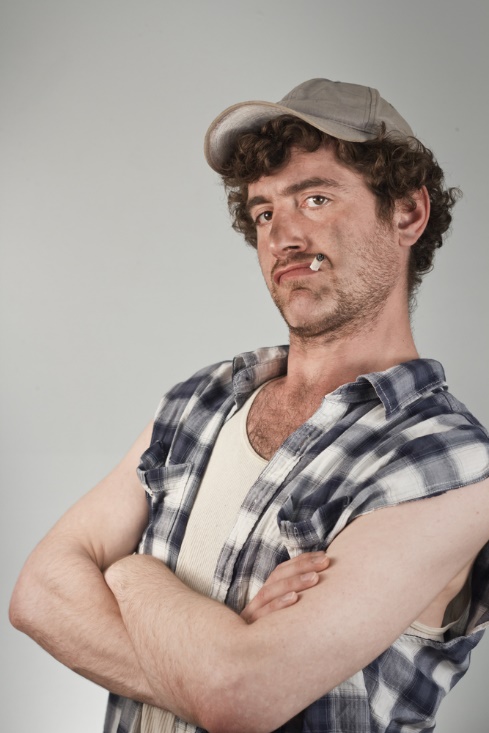 The Jama’at has published a new leaflet that needs to be distributed to as many people as possible.  Your family lives in a predominantly white, rural area, where the people generally have an incorrect perception of Islam.  It’s very common for people in this area to carry guns.  Your family expresses hesitation in going out and doing tabligh in this area due to the prevailing Islamophobia sentiments.
16
What’s the best approach?
Option 1: This is not the moment to risk your and your family’s lives.  Focus on tabligh with only your closest friends and through your own example.

Option 2: Leave stacks of the leaflets in shops where people can take one depending on their own preference.

Option 3: This is Jihad and primary responsibility of Ansar.  Politely go door-to-door and distribute the leaflets.

Option 4: Another option?
17
Guidance from Khalifatul Massih II
The companions had these five responsibilities, and the same five are our responsibilities. 1. To propagate, 2. To teach the Holy Qur’ān, 3. To show the wisdom of Shari‘ah, 4. To give good training, 5. To eliminate the weaknesses of a nation and put it on the path of progress. If we  do not carry out these five responsibilities while we call ourselves companions, we are liars and pretenders. Anyone who evades propagation, does not just evade propagation, but rather evades Aḥmadiyyat altogether. Everyone who evades training others, he does not just evade training others, but rather evades Aḥmadiyyat altogether. Anyone who evades explaining the wisdom of Shari‘ah, he does not just evade the explaining of the wisdom of Shari‘ah, but rather evades Aḥmadiyyat altogether. Everyone who evades purification of souls or taking part in the suggestions to improve the financial or economic condition of the community, does not just evade purification of souls, or participation in the plans of the community’s financial and economic well-being but rather evades Aḥmadiyyat altogether. Aḥmadiyyat does not have any need for such person, neither is there any reason for such a person to stay in Aḥmadiyyat It is the responsibility of Majlis Anṣārullāh that they conspicuously support the faith of Islām through their actions.
Friday sermon of July 26, 1940, published in Al-Faḍl, August 1, 1940
18
A Short Video from MA Ijtema , Sep 20, 2015
19
Translation of the Video
In this regard, like other auxilliaries, he assigned the responsibility to Anṣarullah that their job was also to do Tabligh, teach the Holy Quran, state the wisdom of Shariah, impart good training, remove the worldly weaknesses of the community, and move them forward. So these are the objectives for which Majlis Anṣarullah was established. At the completion of 75 years, we have to see how far we have fulfilled these responsibilities. How far have we achieved these goals? Have we tried to give the true message of Islam to the world while doing justice to our Tabligh duty? Have we fulfilled the duty of getting ourselves educated and transferred the same to the next generations? Have we fulfilled the duty of imparting the wisdom behind the injunctions of Almighty Allah or have we engaged ourselves in educating our children only in the worldly education? Have we played our part in improving the economic and financial conditions of the Jamaat or have we only engaged ourselves in begging for help especially after coming to these countries? So, after completing 75 years, Majlis Anṣarullah here and in the whole world should assess how much part each one of us has taken in fulfilling its purpose. At this time, American members are also listening to this message directly—and members at other places may also be listening—as Ijtima is being held there as well. Just being a member of Anṣarullah is not the purpose but to sacrifice your being, your wealth, and your time to achieve its purposes is the real goal.
20
اپنے جائزے لیں
Self analyze yourself, KMV
Where do we stand?
During the last month
How many times did you attend Ansar meeting?
How many days did you participate in any other program or campaign initiated by Majlis Ansarullah?
How many times did you bring your family to participate any Jamaat meeting or program?
Add the three numbers together.
(Keep it to yourself.. the “score” is for you!)
21
اپنے اندر پاک تبدیلیاں پیدا کریں
Bring about pious changes in yourself
How to Improve?
>4
Combined Score
0-1
Keep doing what you do and strive to enhance your participation in Jamaat activities, and inspire your family to do the same
Continue to strengthen your and your families’ relationship with Jamaat and Khilafat by participating in Jamaat programs
Keep struggling and strive hard to enhance your relationship with Jamaat by more participation in Jamaat programs
22
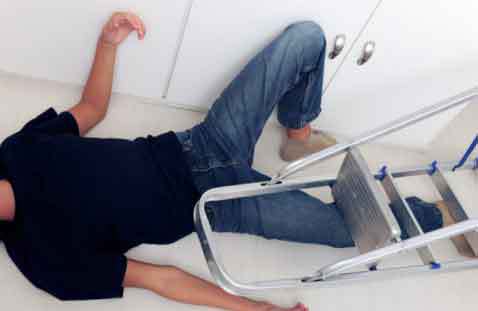 Health Topic: Falls & Fractures
23
Why do People fall?
Several factors can lead to a fall and more seriously fracturesIncreasing AgeReduced muscle mass and impaired strength and mobilityDecreased bone density (Osteoporosis)Gait Disturbance due to a medical condition (stroke, arthritis)Visual & Hearing ImpairmentCognitive decline such as that seen in dementiaCommonly used medicines such as those for blood pressure, heart, sedatives etc.Lack of use of assistive devicesEnvironmental Hazards - Poor lighting, slippery surface, lose rugs and lack of fall-proofing of homeLack of community and family support
24
What can happen with a fall?
Falls  in the elderly are common and can lead to serious and life threatening injuries such as head injury, fractures, bleeding leading to serious disability and death
Falls are the leading cause of a move to skilled-care facilities - Nursing Home etc
Falls often result in Chronic or Worsening Pain
Falls involving a hip fracture lead to 10-15% reduction in life expectancy
Older adults who fall are likely to worry about the future and loss of independence
Loss of self-esteem and mobility leads to inability to perform activities of daily living
Patients who fall once are likely to fall again with escalating disability and death
Elderly who fall are less likely like to involve in exercising or socializing
Huge Financial cost, $100 billion yearly
25
How to Prevent Falls and Fractures?
Take Care of yourselfRegular exercise, Good Nutrition - Balanced Diet, Vitamins, Calcium etc. Avoid over the counter medicines and always ask your doctor about medicine and side effects. Take care of your eyes and hearing. Fall Proof your home. Consider LifeAlert or other community resources
Outdoor safety tipsUse a walker or cane for added stability especially in bad weather. Wear warm boots with rubber soles for added traction. Be aware of your surroundings. Use 24-hour pharmacies & grocery stores that deliver (in bad weather especially). Keep your hands clutter free

Indoor Safety TipsKeep all rooms free from clutter, especially the floors. Check that all carpets and area rugs have skid-proof backing or are tacked to the floor. Keep electrical and telephone cords and wires out of walkways Be sure that all stairwells are adequately lit and that stairs have handrails on both sides. Use bright light bulbs in your home. Assistive devices for bathroom. Portable or cellular Phone at hand all the time.
26
Four Priorities for 2017
At least 50% of Tajnid to attend monthly meetings where we discuss Huzoor’s vision: “Save yourself and your families from a fire” in interactive discussions.
Bring 350+ new Ansar in Nazam-e-Wasiyat (The targets for small, medium and Large Majlis are 3, 5, and 7, respectively)
Help establish a culture of congregational Salat.
More than 50% Tajnid to attend National Ijtima.
27
Local Reminders
	
	





Dua
28